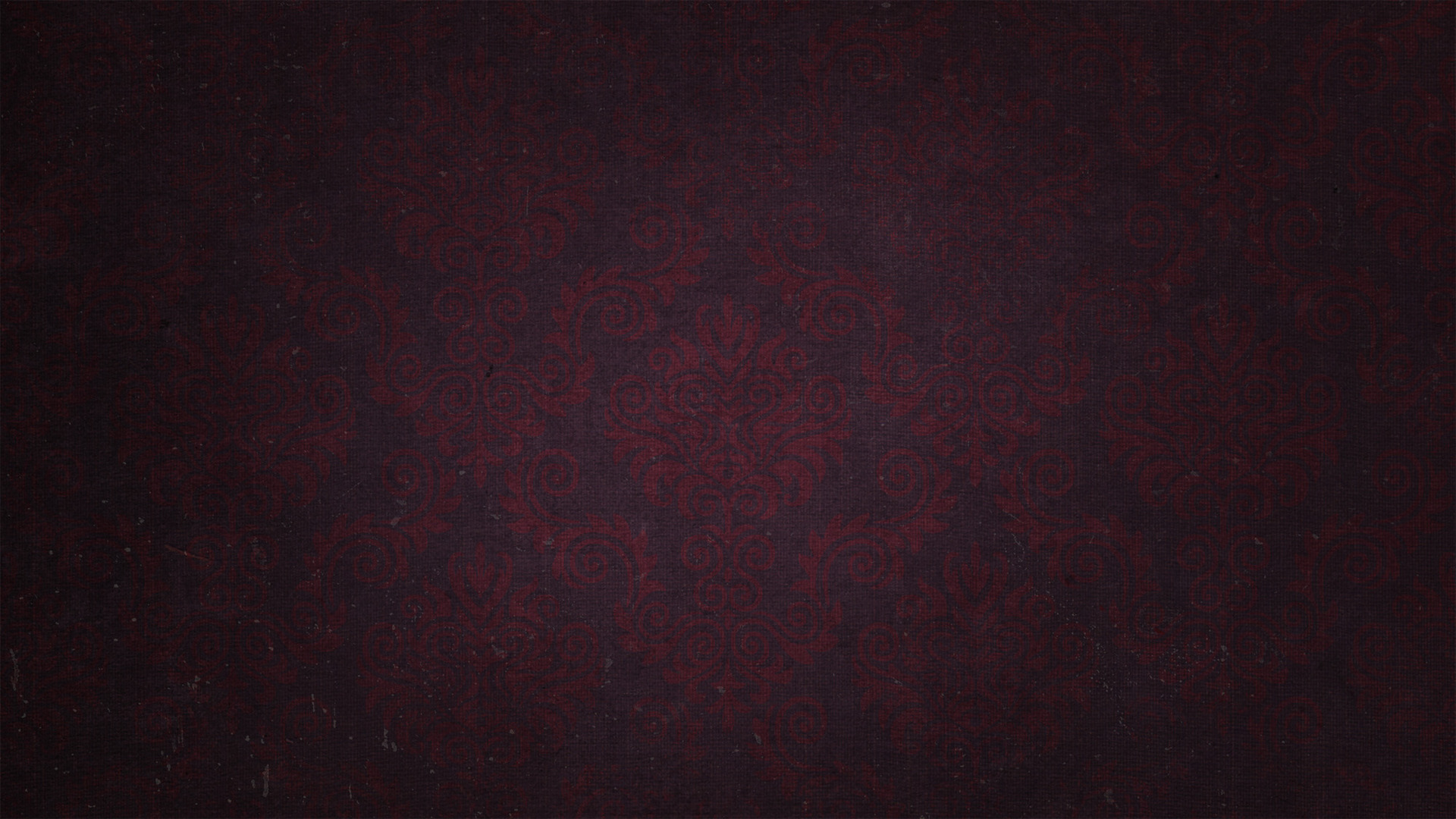 YOU SHALL NOT COMMIT ADULTERY
Exodus 20:14
[Speaker Notes: Good morning everyone. I hope that you have all had a good week.
Today I have been given the privilege of talking to you about the 7th commandment “You shall not commit adultery”
This is another one of those topics where, like murder, we probably think we are all good on this one, we think “I never have and never will have sex outside of my marriage”
Perhaps we think this is a subject that only affects those outside the church, but many Christians and even pastors fall victim to this sin
Our world is normalising this sin, and as a result it is affecting the way the church views adultery, we are lowering our standard, softening God’s Word
But let me assure you God has not lowered His standard. 
But I also want to remind us all that, whilst a serious sin, it is not an unforgiveable sin. If committed, it is not beyond the grace of God, it is a stain that can be washed away, only by the blood of Jesus]
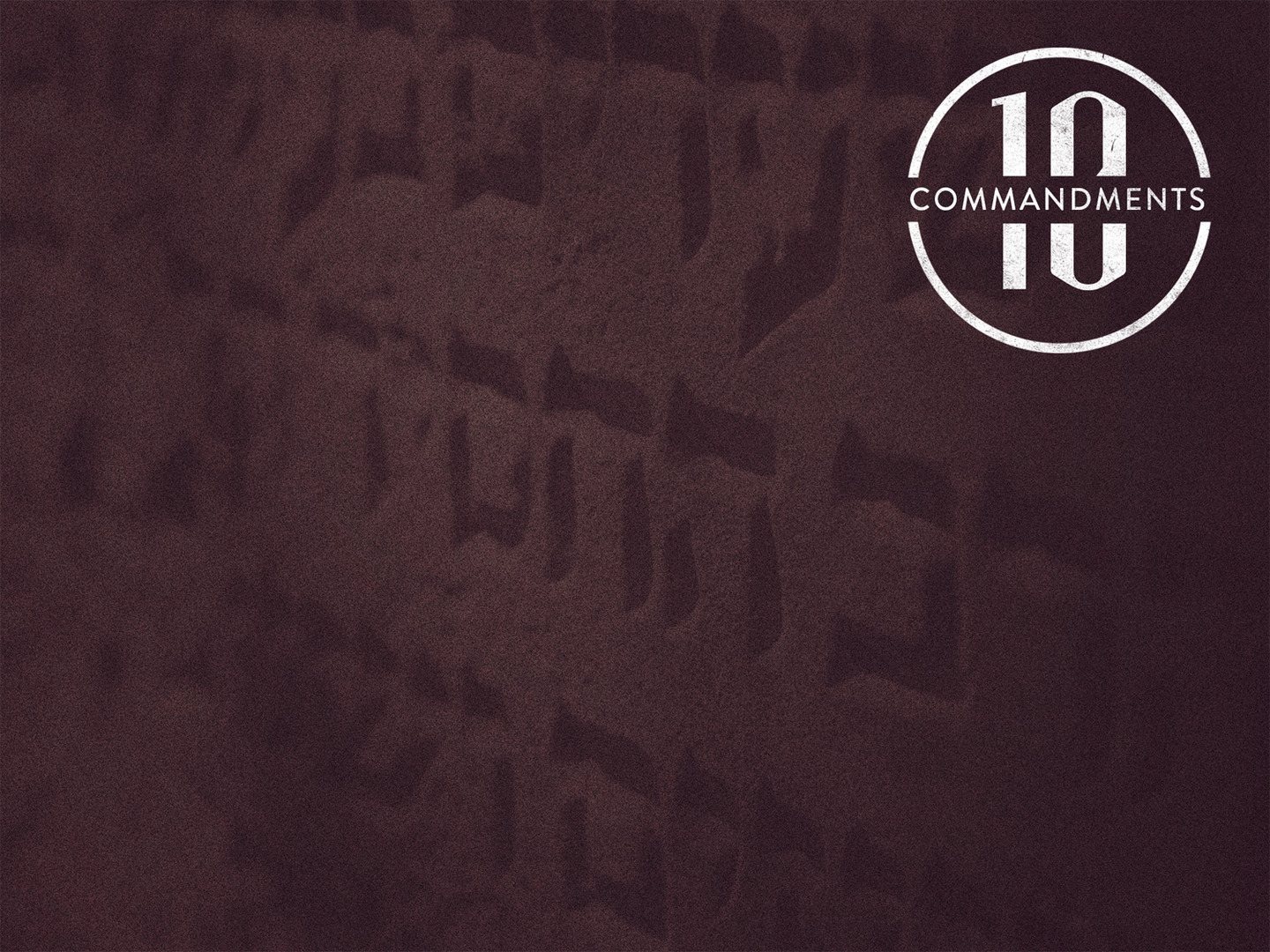 WHAT IS ADULTERY?
Command is prohibiting sexual relations that involve at least one married person
“Anyone who even looks at a woman with lust has already committed adultery with her in his heart” (Matt 5:28)
Ultimately, adultery deals with heart
[Speaker Notes: Command is prohibiting sexual relations that involve at least one married person- In its strictest sense, adultery refers to a person being married to someone, but having sex outside of that relationship- It is forbidding any sexual activity that violates the covenant of marriage- It’s a command that reminds us that God is faithful, and holy, and pure, and that we the bride of Christ ought to be as well- But if we dig a little deeper, we know that God is more concerned about what is going on with our souls than just our physical acts
“Anyone who even looks at a woman with lust has already committed adultery with her in his heart” (Matt 5:28)- You see the Pharisees were concerned only with outward righteousness, with how they appeared to others, and what was on display to the world- But Jesus preaches on a number of topics, such as murder and adultery, and reminds them, that whilst you may not have stained your body outwardly, inwardly, your heart is black and corrupt, and in dire need of a new one- To lust is to look at someone and imagine sexual possibilities, to wish that you were able to be with them for just a short while, instead of your spouse, and to do so is to commit adultery in your heart
Ultimately, adultery deals with the heart- Just like all sin, it is the human heart that is the issue, that is where all sin begins- If we look at David it began with a glance across the roof, a look of lust,  which culminated into an act of adultery and murder- You see the scribes and Pharisees had a righteousness that was purely external, but God demands a righteousness that goes much deeper, that will penetrate our hearts, and not just change the way we act, but our whole outlook and intent and motivation behind everything that we do, and so Jesus says this to them to get them to look inwardly, so that they would turn their eyes to him]
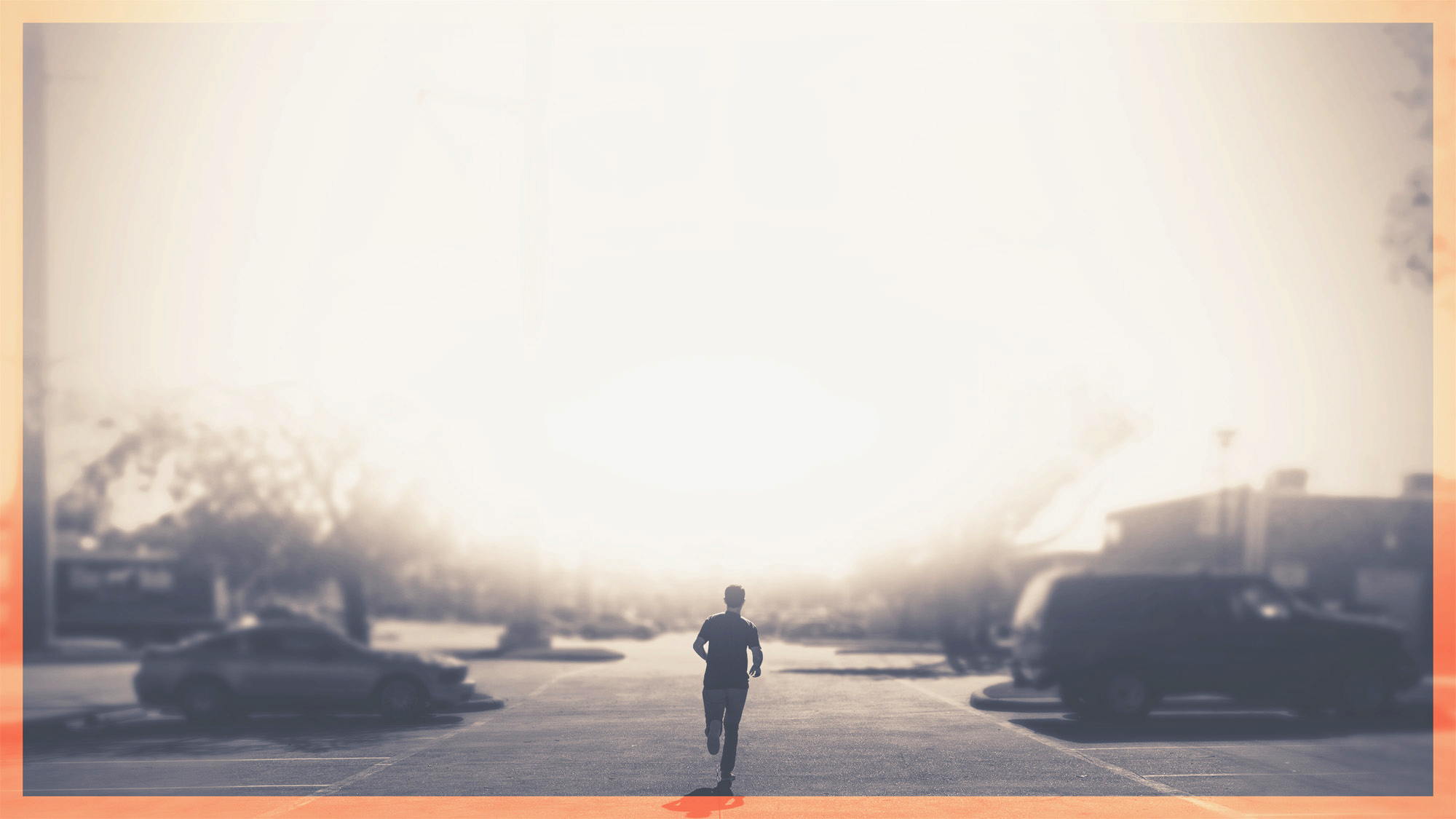 ”STAY AWAY FROM HER”
The world today is trying to convince you that adultery is “in”
Stay as far away as you can
You’re not as strong as you think you are
[Speaker Notes: The world today is trying to convince you that adultery is “in”- Think of a successful tv show or movie, whether it be a comedy or a drama, that does not promote adultery and sexual immorality- But they won’t call it this, because that is offensive, they will use terms like ‘fooling around’, or ‘having a fling’, or an ‘innocent affair’- The world is conveying a message that says if you want a life overflowing with mystery and magic, cheat- It’s in our faces so as Christians we must be careful and we must be ready to flee
ILLUSTRATION: Abigail Van Buren, began the American advice column, called ‘Dear Abby’ and was also a radio host. - She would regularly tell her correspondents that sexual fantasy is normal and harmless, and even beneficial so long as the imagined illicit relationships are not carried out- She goes even further saying that the teaching of Christ on lust is one of the most damaging religious teachings ever put on the human race- The world is trying to convince us  that lust and adultery are normal, it’s part of who we are so just give in
Stay as far away as you can- The father to his son, in warning him about the adulteress woman, doesn’t tell him to be tough, to have a will of iron, or a steely determination- He says ”RUN, run as fast as you can”. Don’t hang around, don’t linger, don’t go near her house- For “her feet go down to death; her steps lead straight to the grave”
You’re not as strong as you think you are- So many people get caught because they think they are different, that they are the exception, that they are too strong-willed to ever give into the temptation- Do you really think you can flirt with and play with sin and keep it under control? That’s exactly the lie that Satan wants you to believe- You cannot mess with sexual sin without it wrecking your life]
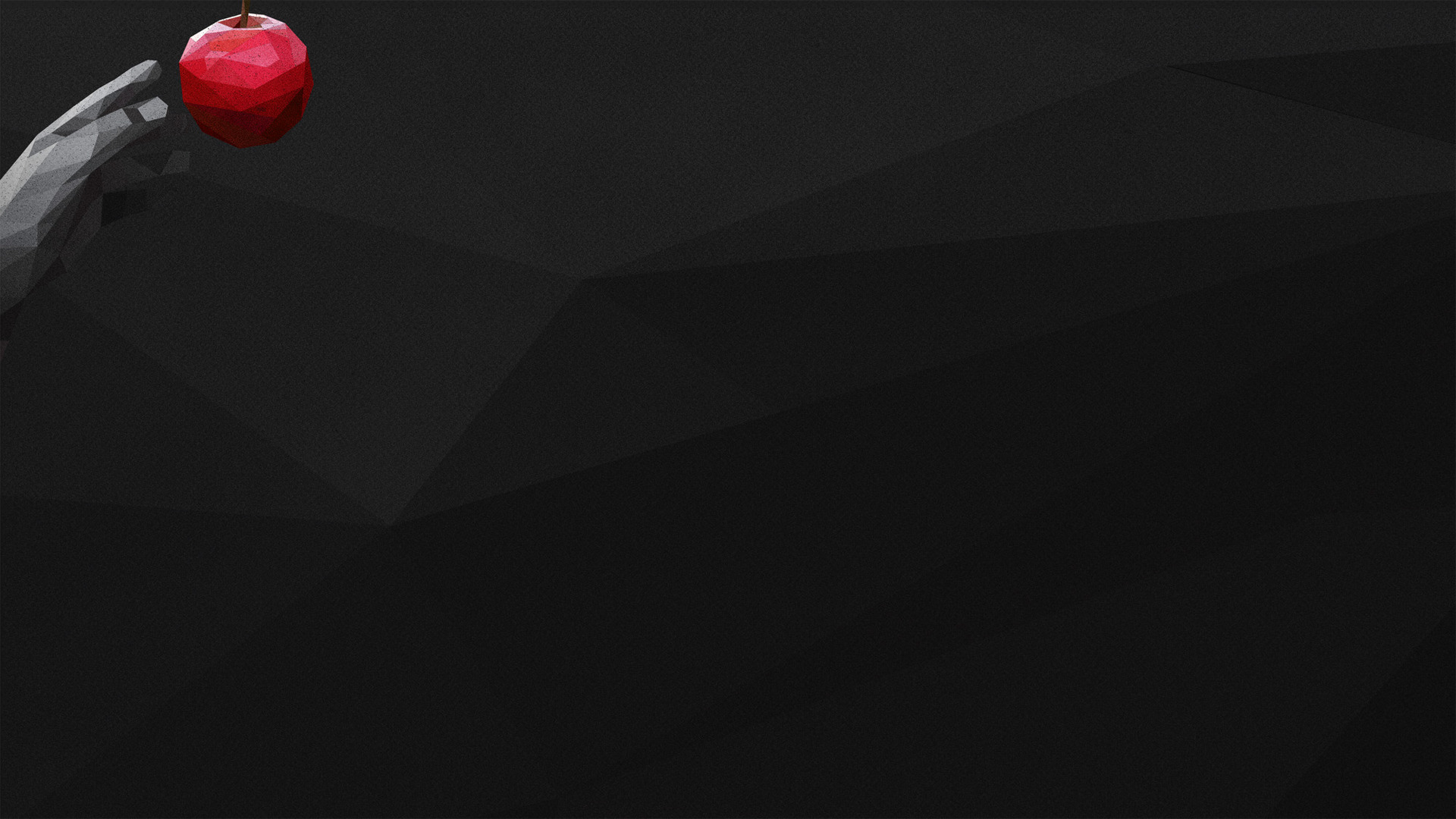 Adultery is a destructive sin, to you and all those around you
This sin seems so appealing and sweet like honey, but is bitter and deadly
“An evil man is held captive by his own sins; they are ropes that catch and hold him” (Prov 5:22)
[Speaker Notes: Adultery is a destructive sin, to you and all those around you- God has given this command to protect husbands and wives and protect the family unit, but if you violate His commands, destruction will follow- Adultery tells the husband or wife that they aren’t good enough, that they didn’t measure up in some way. And it tells the child that their mother or father isn’t worth much, that honour is not nearly as important as pleasure , and that your own satisfaction is even more important than the child
This sin seems so appealing and sweet like honey, but is bitter and deadly- Sin is seductive and deceptive. Just like Adam and Eve in the garden. The fruit looked sweet, and tasty but resulted in death for all of humankind- Adultery has many temporal consequences: It destroys the family, it destroys your reputation, it eats all purity out of the heart, it is destructive to the body, and I’m sure there are many more things- Many people like to ask “How close can I get to the line, before it is deemed adultery, before it is deemed sin?” But I beg of you brothers and sisters, ask instead  “How far can I run away?”
An evil man is held captive by his own sins; they are ropes that catch and hold him” (Prov 5:22)- This verse is right at the end of the chapter, and whilst we don’t read God judging the person, I think them being ensnared by their own sins is God’s judgement- If we read Romans 1:24, it says in talking about people who have rejected God and suppressed the truth, that “God gave them up in the lusts of their hearts to impurity, to the dishonouring of their bodies among themselves”- And I believe that’s exactly what we see here in Proverbs. This is God’s judgement on this man- But the Bible has much more to say on how to deal with adultery]
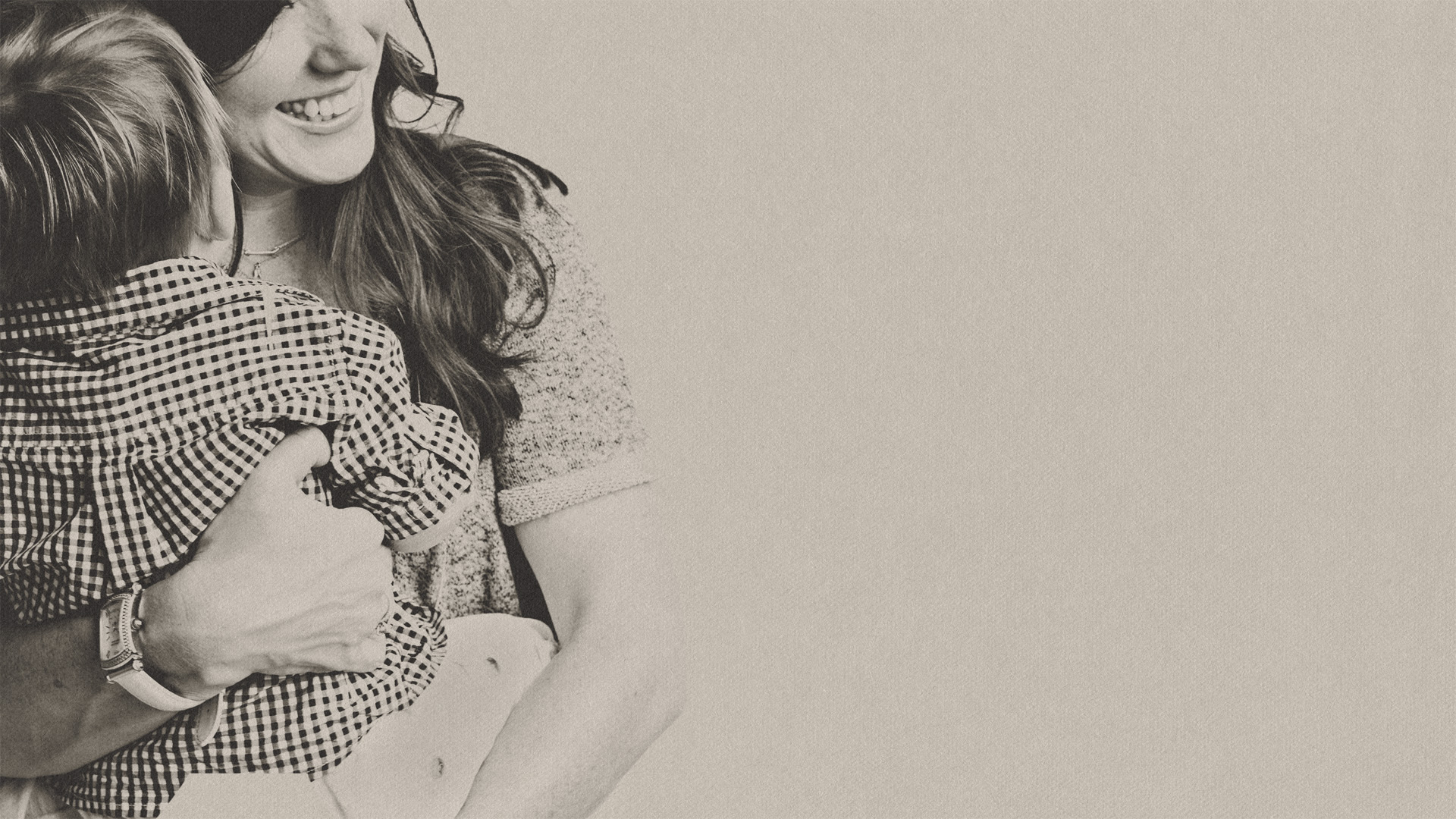 BE CAPTIVATED BY YOUR SPOUSE
Intent behind this command is to safeguard the gift that God has given us in marriage
“Drink water from your own well – share your love only with your wife… May you always be captivated by her love” (Prov 5:15, 19b)
The Bible tells us that we have sexual desire, but we also have created into us a desire for complete commitment
[Speaker Notes: Intent behind this command is to safeguard the gift that God has given us in marriage- By giving this command, God is not trying to ruin humanities fun, but is trying to protect it, to protect marriages, He is trying to protect families by putting up boundaries and confining sex to marriage- The Bible does not finish sex off, but celebrates it within marriage, for only within the covenant of marriage can it truly be enjoyed, as per God’s design- Sex only works between one man and one woman. He created it as a way of saying to your spouse “I belong completely and exclusively to you”- But when we go outside the confines of marriage, peoples lives are ruined, families are torn apart
“Drink water from your own well – share your love only with your wife… May you always be captivated by her love” (Prov 5:15, 19b)- This is where you are to find love, you will not find long-lasting satisfaction outside of your marriage, outside of God’s design- The author of Proverbs is telling you to enjoy your spouse to the max, for marriage and intimacy is God’s gift to us
The Bible tells us that we have sexual desire, but we also have created into us a desire for complete commitment- Now, when you put those things together, you get the gift of marriage- You see God’s remedy for our need for sex is marriage. He doesn’t say we need a super strong—will, He instead has given us marriage- Be crazy in love together, be captivated by your spouse, or other translations say be intoxicated with them]
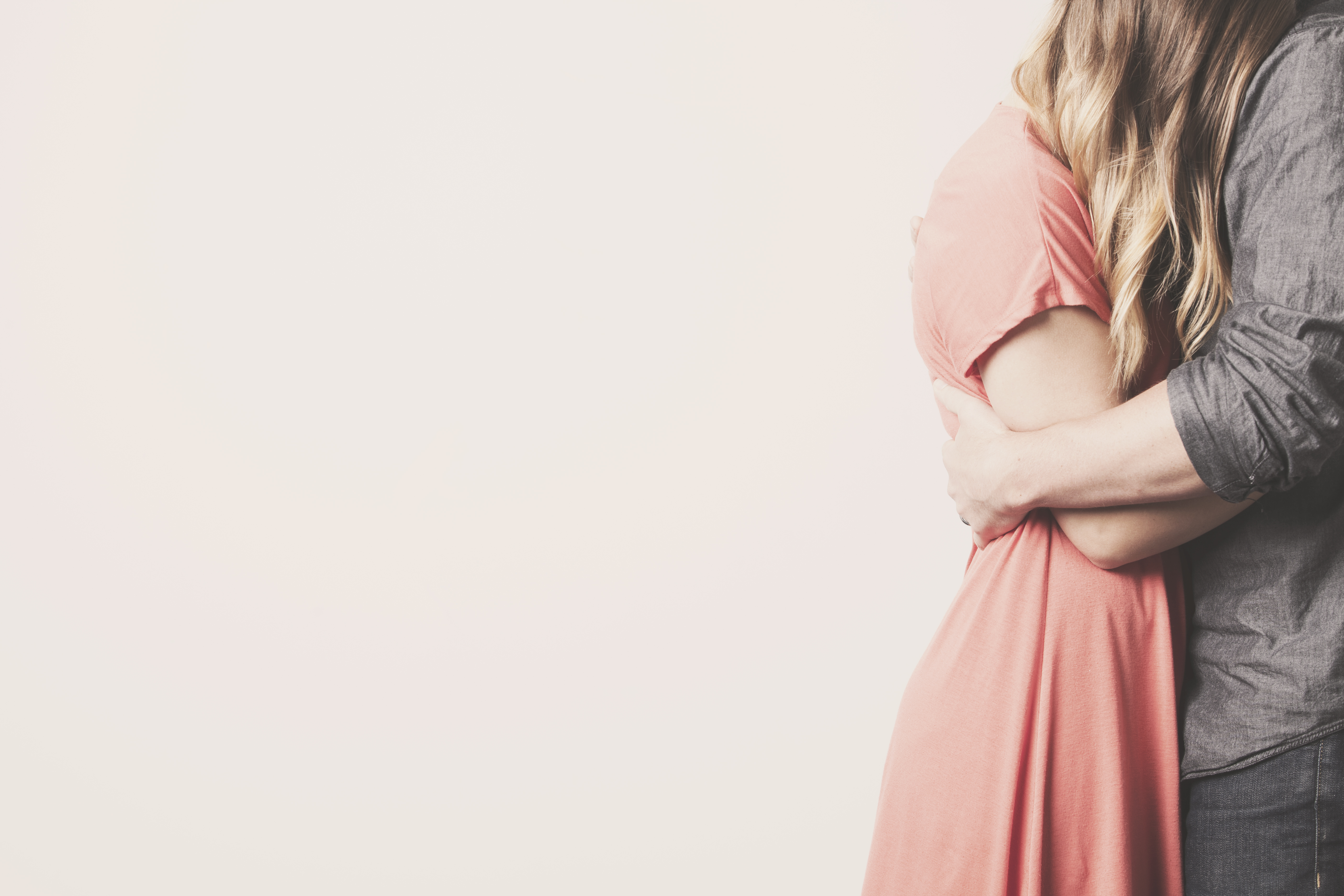 Pure marital love is a gift from God, but it must be nourished
God has always been concerned with the heart, not just the action
“Rejoice in the wife of your youth” (Prov 5:18)
[Speaker Notes: Pure marital love is a gift from God, but it must be nourished- It’s not just a matter of having a husband or wife, but loving them and cherishing them. Investing into your spouse, spending time with them, marriage takes work, and it is a gift that must be nurtured- If you don’t, you will give Satan a foothold, and the temptation to go outside of the confines that God has put in place will become all the more tempting- Christians, we are called to purity, not because we are sexually repressed, but because we are unwilling to settle for illicit acts that steal the joy from marital love
ILLUSTRATION: Sex is like fire. In the fireplace it keeps us warm. Outside the fireplace it burns the house down, families are torn apart. Keep the fire in the marital fireplace. Everything you care about is on the line 
God has always been concerned with the heart, not just the action- You see He doesn’t just want you think you’re off the hook just because you have never physically committed adultery- He demands that you only have eyes for your spouse, that your heart be completely committed to your spouse- The Pharisees thought they were holy, that they were being ‘good’ people because they had never physically committed adultery, but Jesus reminds them that it’s a matter of the heart, that if you even look at a woman with lust, you have committed adultery in your heart- That if you are intentionally looking for pleasure outside of your marriage by clicking on certain websites, or reading certain books, or watching certain tv shows and movies than you have committed adultery in your heart
“Rejoice in the wife of your youth” (Prov 5:18)- This is ultimately what God is saying in this command. This is the calling to all those who are married- Be content with your spouse, rejoice in them, be captivated by them, look to them for a deep love and for intimacy- Marriage and sex are beautiful gifts from God and we ought to treat it so]
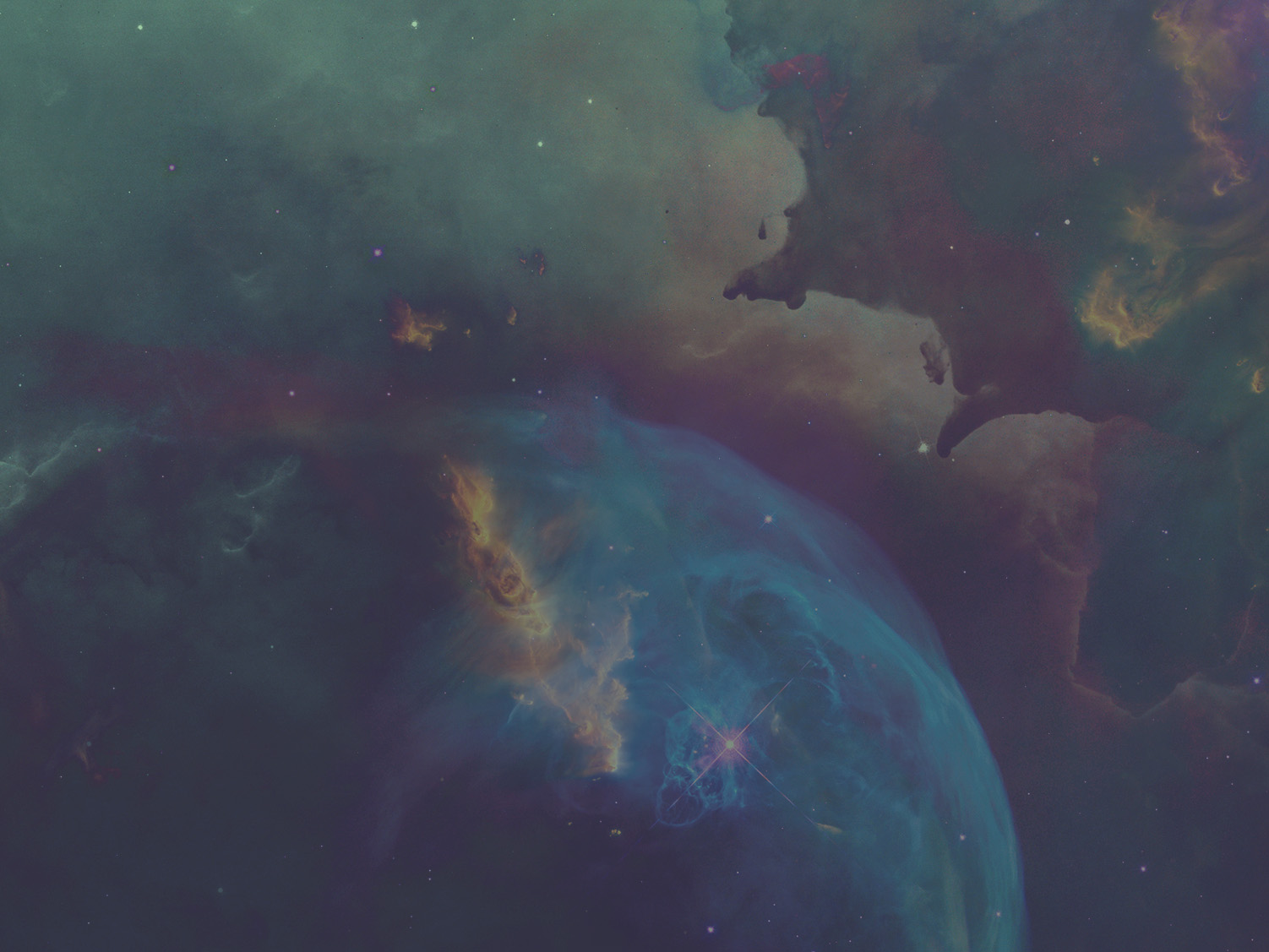 GOD SEES ALL
“For the Lord sees clearly what a man does, examining every path he takes” (Prov 5:21)
Nothing should terrify the hard of heart, the foolish, more than the knowledge that ”GOD SEES ALL”
When God confronts us with the guilt of our sin, we have a choice
[Speaker Notes: “For the Lord sees clearly what a man does, examining every path he takes” (Prov 5:21)- We cannot hide our sin. We may be able to sneak it by all the eyes of earth, but God sees your sin- And sin always has consequences. God is ultimately the one who we will have to give an account to one day- We would be wise to listen to wise counsel, to be wise people who build our lives on Christ, on the firm foundation of the Word of God
Nothing should terrify the hard of heart, the foolish, more than the knowledge that ”GOD SEES ALL”- Of all the consequences of infidelity, the most serious of all is the realisation that all our ways are before the eyes of the Lord- Healthy, holy fear was once said to be ‘the door-keeper of the soul’- Yes, God is love, and in Jesus Christ you can and will find forgiveness if you will repent and believe in Jesus Christ as Lord and Saviour, but we also must understand how much God hates sin, what it cost Jesus to go to the cross for our sins
When God confronts us with the guilt of our sin, we have a choice- We can keep hiding our sin, keep pretending like no one sees, that we won’t ever get caught and get entangled by sin. But in the end, it will destroy you- You can choose to continue in your foolishness and to reject the wisdom of God’s Word and God’s design for marriage and sex- Or you can be like David, who once he was confronted by Nathan with his sin of adultery and murder, repents and falls into God’s arms of grace]
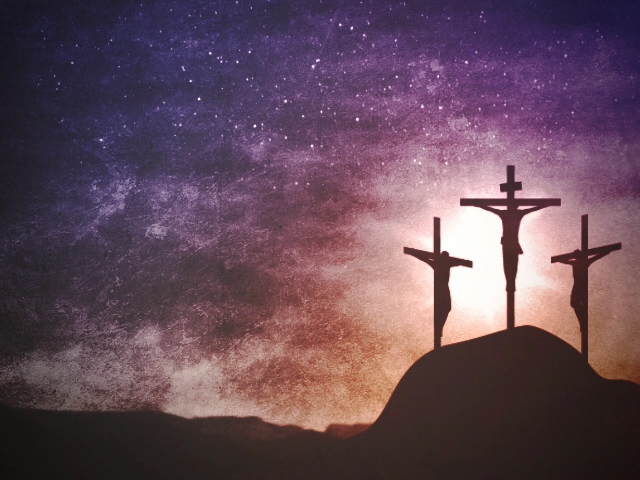 HUMBLE YOURSELF BEFORE THE CROSS
The solution to sexual impurity cannot be external because the cause is not external
Only one true Friend for sexual fools. His name is Jesus Christ, the Crucified One
Now “go and sin no more” (John 8:11)
[Speaker Notes: The solution to sexual impurity cannot be external because the cause is not external- The cause of our sexual sin does not begin with our actions, but with our heart- The problem of our sinful hearts is the issue, and it is something that can’t be overcome in our own strength- Sin must be dealt with radically. We need a cleansing that only God can give, to deal with the wickedness of our hearts
Only one true Friend for sexual fools. His name is Jesus Christ, the Crucified One- It is only the blood of the perfect Son of God that we can have the stain of our sins wiped away- It only by the grace and power of God that I can have all my sins paid for, my wickedness exchanged for the righteousness of Jesus Christ- You can withstand the judgement of God as long as you are in Christ, who has already been judged- What must we do? We must run to Christ, the mighty Friend of sexual fools. We must repent of our sins and believe in Jesus Christ as our only hope for salvation
Now “go and sin no more” (John 8:11)- Jesus in dealing with the woman caught in adultery tells her that in him there is no condemnation, “Now go and sin no more”- And Jesus gives us the same command, that in response to our salvation, to the grace of God, that we would no longer live as slaves to sin, but as children of God who are truly free- That because of the grace of God, because it is no longer us who lives but Christ who lives in us, we can now live to please God, to do all things for His glory. - And when we do sin we will not find condemnation, but forgiveness in Christ- The cross is the only answer to our sexual sin, and for all sin]
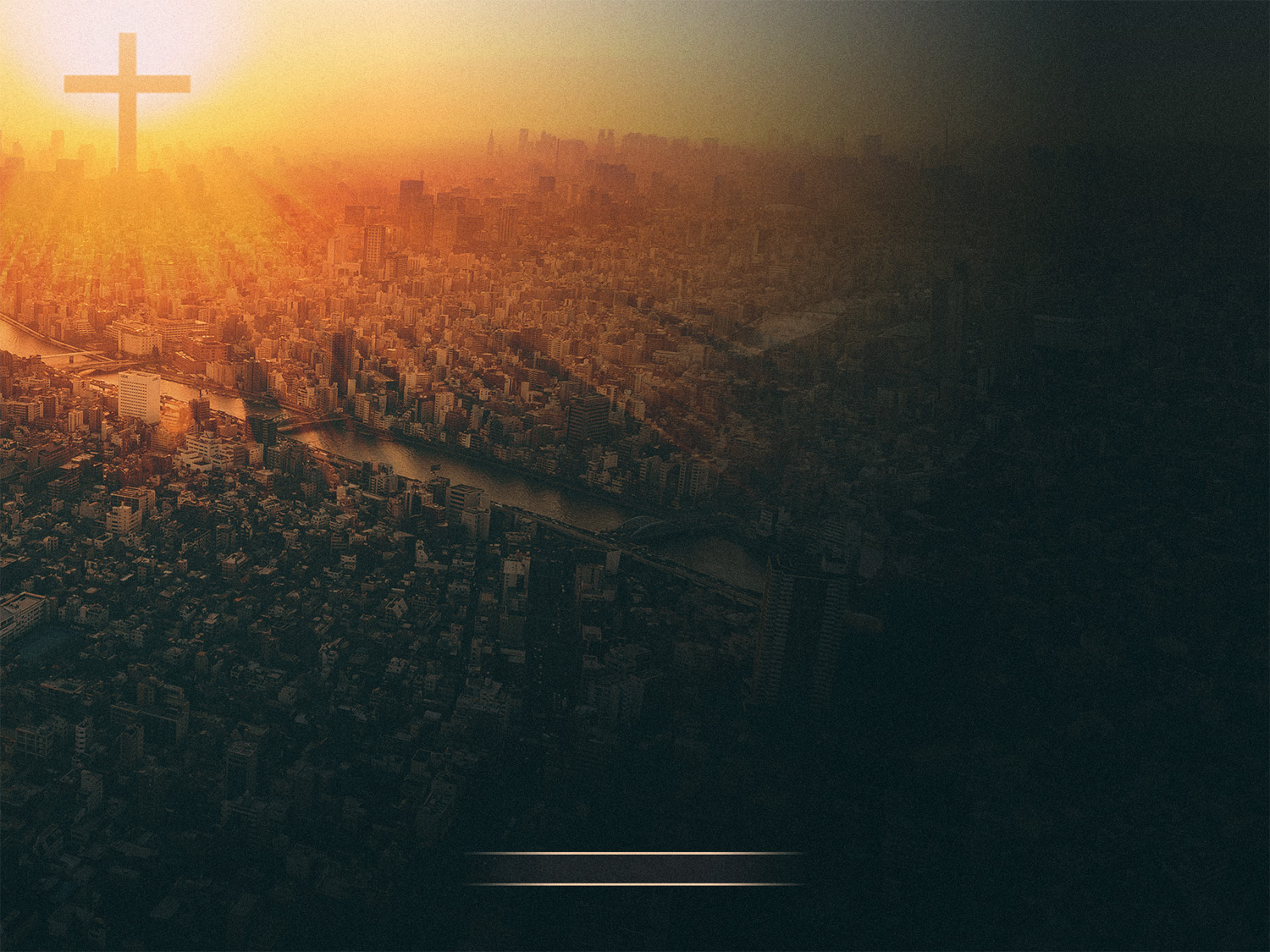 SUMMARY
Flee from sexual immorality (1 Cor 6:18)
This command is a call to love and cherish your spouse
God is above all and sees all, and it is to Him whom you will have to give an account
The Lord’s remedy for our adulteress hearts is a new heart, and His answer for our helplessness is Christ’s sufficiency
[Speaker Notes: Flee from sexual immorality (1 Cor 6:18)- Do not flirt with sexual sin, do not be wondering how close you can get before it is considered a sin- Run as far away as you can, pray against it, be constantly in the Word of God, and rely on His grace to keep you away from it
This command is a call to love and cherish your spouse- The command is you shall not commit adultery, which if flipped around into what you should do, would be to ‘rejoice in your spouse’, the one whom your soul loves- Love and intimacy within the covenant of marriage is a gift from God, a pleasure that He has given us to enjoy within marriage, so enjoy each other
God is above all and sees all, and it is to Him whom you will have to give an account- God is sovereign, He is over all, and He sees all. And although you may get by in this world without getting caught, you will one day have to answer to Him- It is by His mercy that we have been given another day to live, don’t waste it living for yourselves, indulging in your sin, live for His glory, live to please Him
The Lord’s remedy for our adulteress hearts is a new heart, His answer for our helplessness is Christ’s sufficiency- Listen, we have all fallen short, no one is perfect, we are all sinners, enemies of God and in need of a Saviour, the spotless lamb of God. We could never save ourselves- So God sent Jesus to live the perfect life and the pay the price for my sins and for yours, and he rose again showing that sin has been paid for and death has been defeated. - Don’t waste another minute, for only in Christ we find all that we could ever want and need. Repent and believe in Him, and you will find the satisfaction your heart is longing for - And when you do you will find a loving Father waiting with open arms, and you will find salvation]